LA PHARMACIE PRATIQUE 
LES TESTS ANTIGÉNIQUES
DEPISTAGE COVID-19
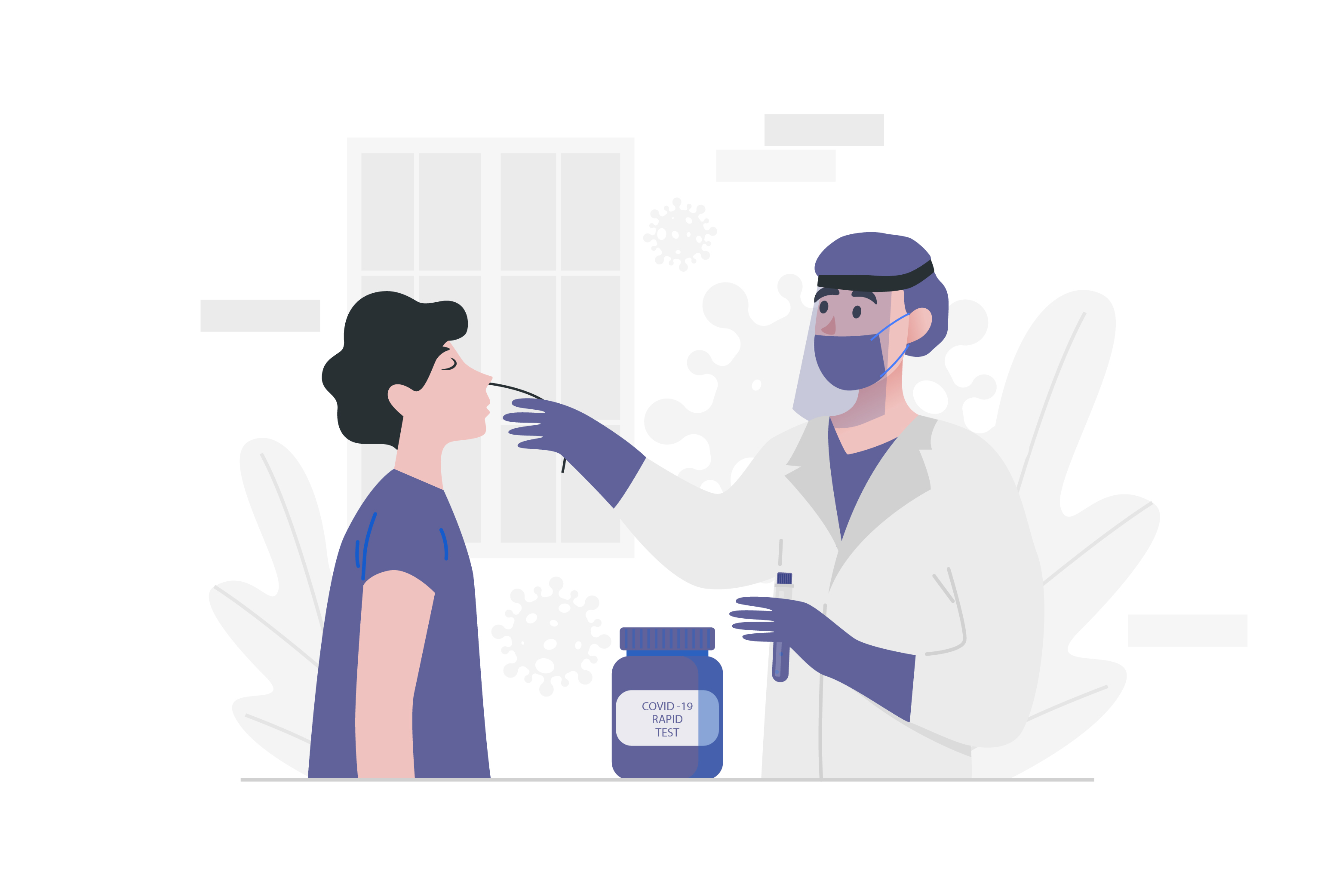 Vous souhaitez être testé ?
Si vous avez des symptômes, 
Ne rentrez pas dans l’officine !
CONTACTEZ-NOUS PAR TÉLÉPHONE AU
Nous vous indiquerons la démarche à suivre pour être accueilli au sein de la pharmacie et testé en quelques minutes.